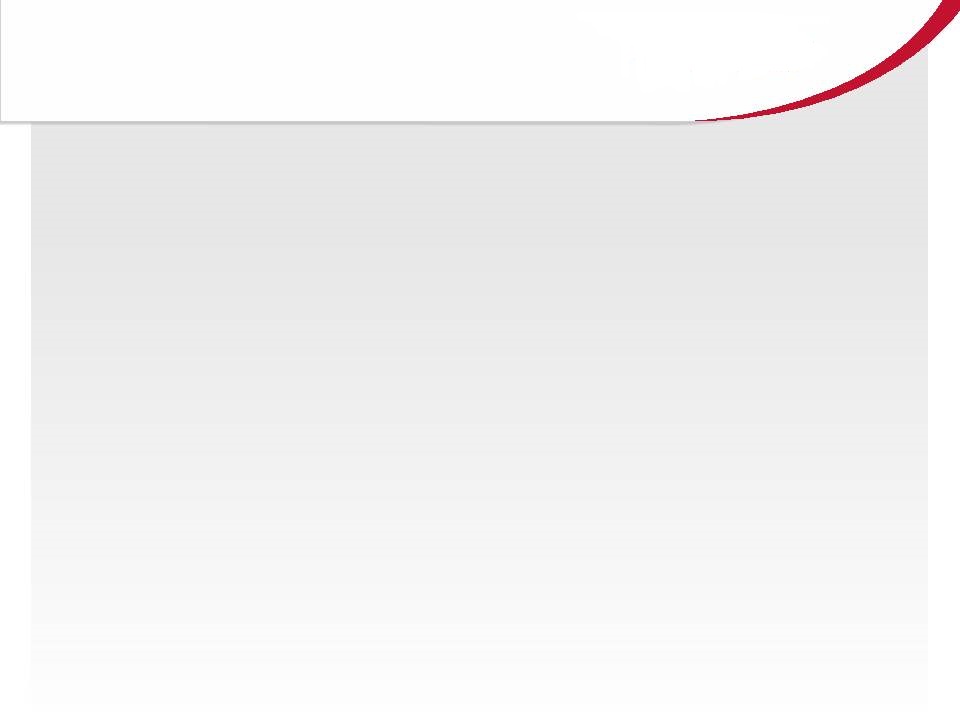 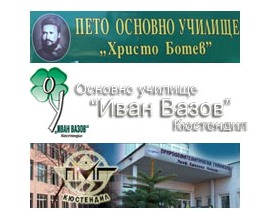 „Проектът  «ЗЕЛЕНА ДИРЕКТНА ЛИНИЯ » се финансира в рамките на Програмата за подкрепа на НПО в България по Финансовия механизъм на Европейското икономическо пространство 2009-2014 г.“
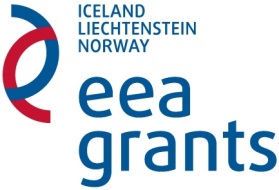 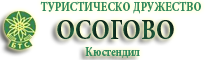 В ПАРТНЬОРСТВО С
www.ngogrants.bg
ПРЕЗЕНТАЦИЯ 
ПО ПРОЕКТ 
ЗЕЛЕНА ДИРЕКТНА ЛИНИЯ
Кюстендил, август 2015
„Този документ е създаден с финансовата подкрепа на Програмата за подкрепа на неправителствени организации в България по Финансовия механизъм на Европейското икономическо пространство. Цялата отговорност за съдържанието на документа се носи от ТД «Осогово», Кюстендил и при никакви обстоятелства не може да се приема, че този документ отразява официалното становище на Финансовия механизъм на Европейското икономическо пространство и Оператора на Програмата за подкрепа на неправителствени организации в България.“
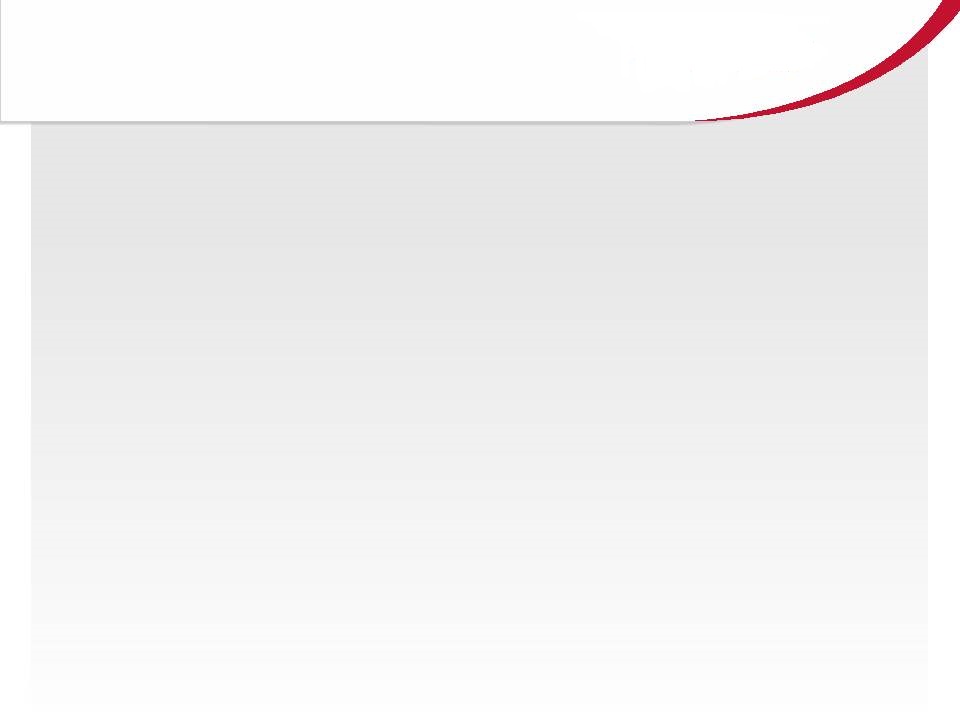 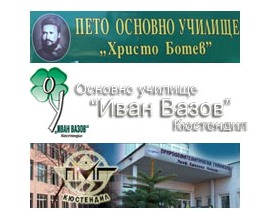 „Проектът  «ЗЕЛЕНА ДИРЕКТНА ЛИНИЯ » се финансира в рамките на Програмата за подкрепа на НПО в България по Финансовия механизъм на Европейското икономическо пространство 2009-2014 г.“
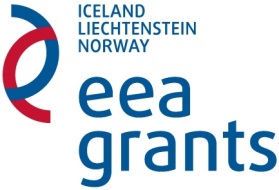 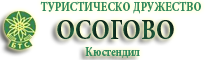 В ПАРТНЬОРСТВО С
www.ngogrants.bg
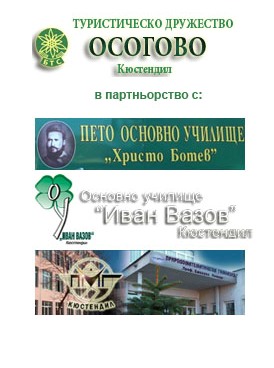 Водеща организация
по проекта:
Партньори
по проекта:
„Този документ е създаден с финансовата подкрепа на Програмата за подкрепа на неправителствени организации в България по Финансовия механизъм на Европейското икономическо пространство. Цялата отговорност за съдържанието на документа се носи от ТД «Осогово», Кюстендил и при никакви обстоятелства не може да се приема, че този документ отразява официалното становище на Финансовия механизъм на Европейското икономическо пространство и Оператора на Програмата за подкрепа на неправителствени организации в България.“
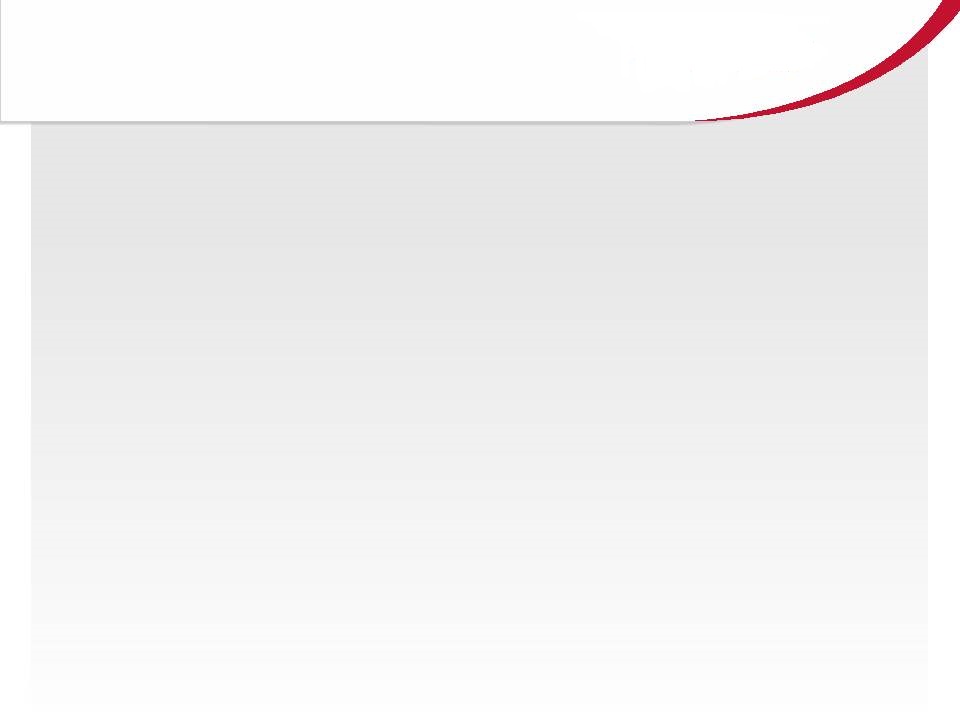 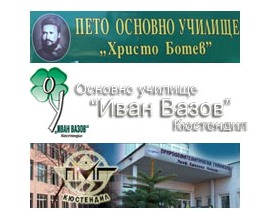 „Проектът  «ЗЕЛЕНА ДИРЕКТНА ЛИНИЯ » се финансира в рамките на Програмата за подкрепа на НПО в България по Финансовия механизъм на Европейското икономическо пространство 2009-2014 г.“
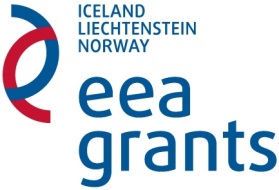 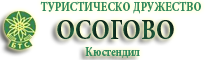 В ПАРТНЬОРСТВО С
www.ngogrants.bg
ПРИЧИНИ ЗА РАЗРАБОТВАНЕ НА ПРОЕКТА
Проектът е продиктуван от основните предимства и
възможности, с които разполага община Кюстендил. Част от
защитените територии /планина Осогово, Земенски пролом и
Полскоскакавишки водопад/ са много добре проучени, докато
други /„Юч бунар”, резерват „Църна река”, „Вековна букова гора”край село Граница, Конявска планина/ са изследвани по-слабо и не са толкова популярни сред местната общност. Именно това състояние на „бяло петно” е предимство, което предоставя възможност чрез проекта да бъде привлечен „откривателския „ интерес от страна на децата и младите хора към тези уникални територии и разбиране за тяхната ценност и предназначение, което се изразява в опазване на биологичното разнообразие в екосистемите и на естествените процеси, протичащи в тях.
„Този документ е създаден с финансовата подкрепа на Програмата за подкрепа на неправителствени организации в България по Финансовия механизъм на Европейското икономическо пространство. Цялата отговорност за съдържанието на документа се носи от ТД «Осогово», Кюстендил и при никакви обстоятелства не може да се приема, че този документ отразява официалното становище на Финансовия механизъм на Европейското икономическо пространство и Оператора на Програмата за подкрепа на неправителствени организации в България.“
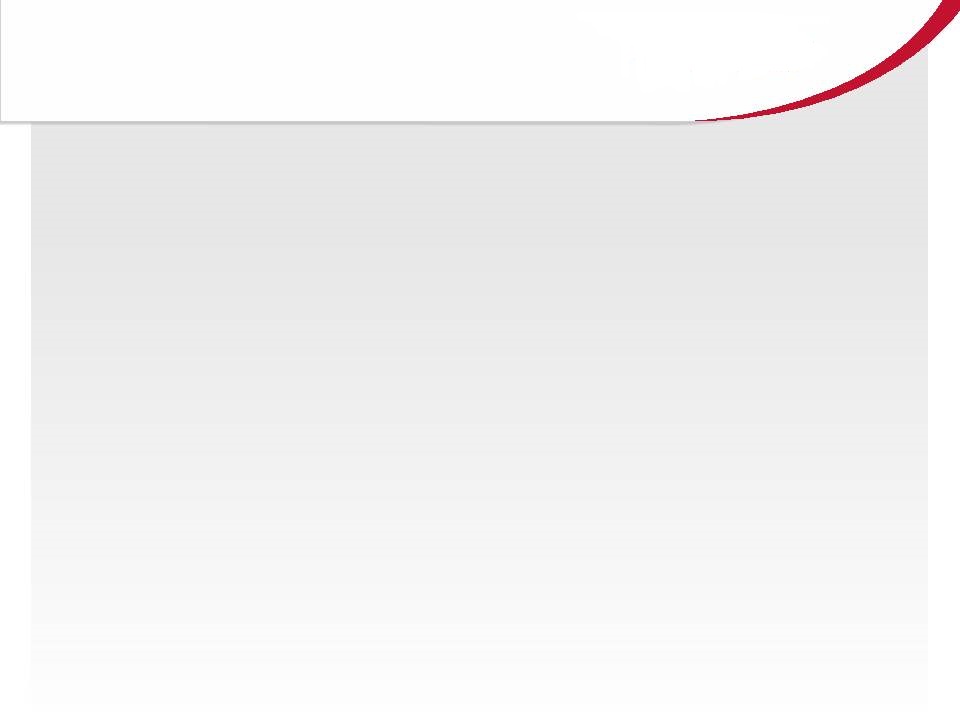 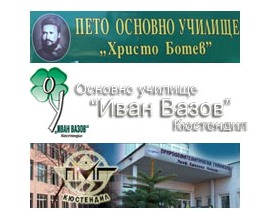 „Проектът  «ЗЕЛЕНА ДИРЕКТНА ЛИНИЯ » се финансира в рамките на Програмата за подкрепа на НПО в България по Финансовия механизъм на Европейското икономическо пространство 2009-2014 г.“
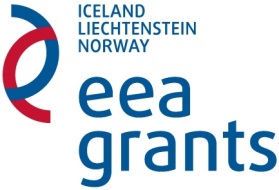 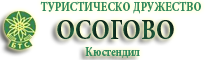 В ПАРТНЬОРСТВО С
www.ngogrants.bg
Цел на проекта:

Основната цел на проекта е да повиши осведомеността и да се осигури пряка връзка на децата и младите хора с природата чрез дейности, свързани с изучаване и опазване на биоразнообразието и застрашените видове в региона и създаване на предпоставка за устойчиво развитие в тази област.
„Този документ е създаден с финансовата подкрепа на Програмата за подкрепа на неправителствени организации в България по Финансовия механизъм на Европейското икономическо пространство. Цялата отговорност за съдържанието на документа се носи от ТД «Осогово», Кюстендил и при никакви обстоятелства не може да се приема, че този документ отразява официалното становище на Финансовия механизъм на Европейското икономическо пространство и Оператора на Програмата за подкрепа на неправителствени организации в България.“
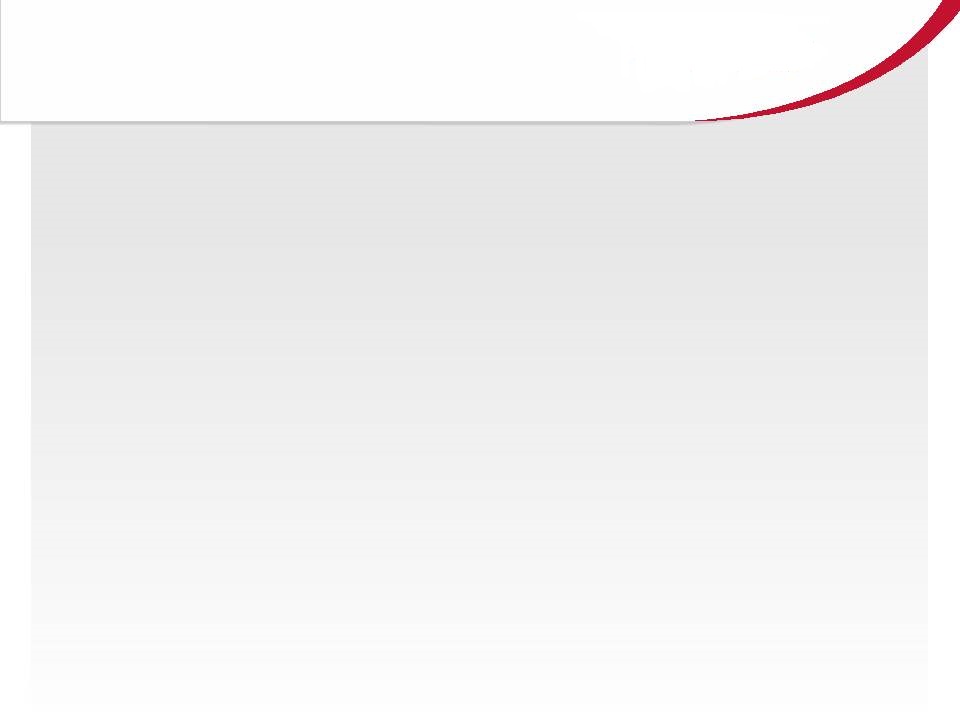 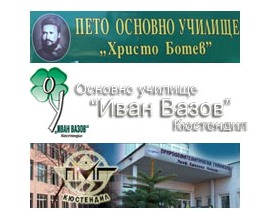 „Проектът  «ЗЕЛЕНА ДИРЕКТНА ЛИНИЯ » се финансира в рамките на Програмата за подкрепа на НПО в България по Финансовия механизъм на Европейското икономическо пространство 2009-2014 г.“
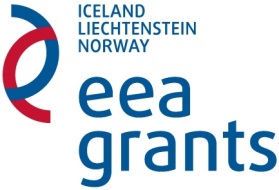 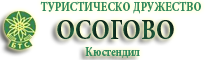 В ПАРТНЬОРСТВО С
www.ngogrants.bg
ЦЕЛЕВА ГРУПА ПО ПРОЕКТА
Ученици и младежи от български и ромски произход от 5. до 10. клас от основни и средни училища в община Кюстендил.
„Този документ е създаден с финансовата подкрепа на Програмата за подкрепа на неправителствени организации в България по Финансовия механизъм на Европейското икономическо пространство. Цялата отговорност за съдържанието на документа се носи от ТД «Осогово», Кюстендил и при никакви обстоятелства не може да се приема, че този документ отразява официалното становище на Финансовия механизъм на Европейското икономическо пространство и Оператора на Програмата за подкрепа на неправителствени организации в България.“
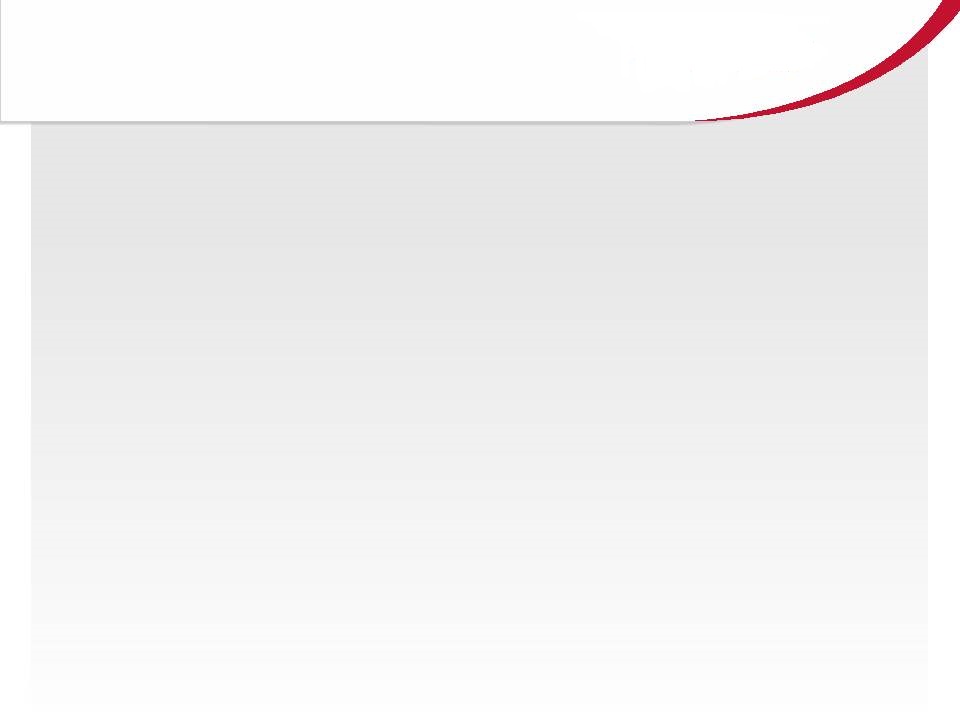 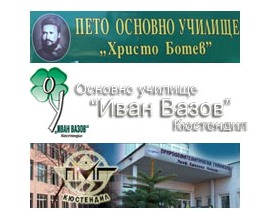 „Проектът  «ЗЕЛЕНА ДИРЕКТНА ЛИНИЯ » се финансира в рамките на Програмата за подкрепа на НПО в България по Финансовия механизъм на Европейското икономическо пространство 2009-2014 г.“
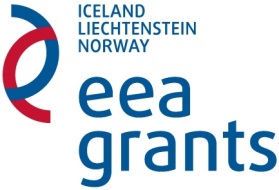 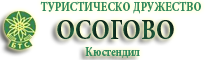 В ПАРТНЬОРСТВО С
www.ngogrants.bg
ОСНОВНИ ДЕЙНОСТИ по проекта
Популяризиране на защитените територии в Кюстендилски регион сред учениците от местните основни и средни училища
„Този документ е създаден с финансовата подкрепа на Програмата за подкрепа на неправителствени организации в България по Финансовия механизъм на Европейското икономическо пространство. Цялата отговорност за съдържанието на документа се носи от ТД «Осогово», Кюстендил и при никакви обстоятелства не може да се приема, че този документ отразява официалното становище на Финансовия механизъм на Европейското икономическо пространство и Оператора на Програмата за подкрепа на неправителствени организации в България.“
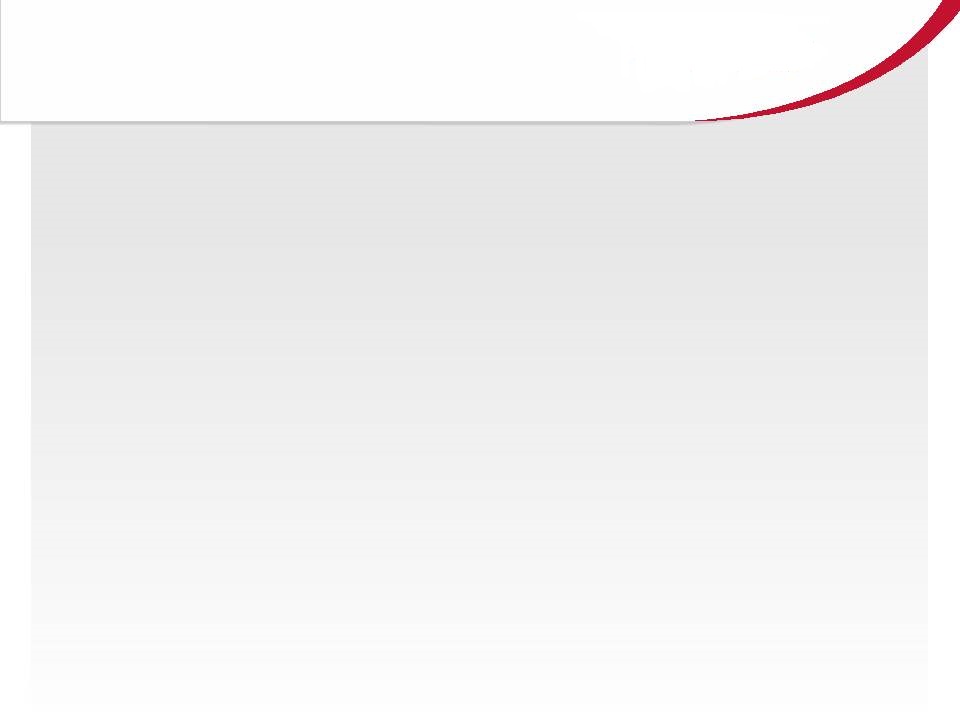 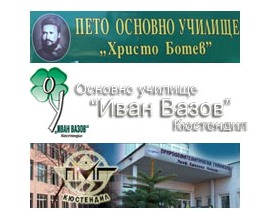 „Проектът  «ЗЕЛЕНА ДИРЕКТНА ЛИНИЯ » се финансира в рамките на Програмата за подкрепа на НПО в България по Финансовия механизъм на Европейското икономическо пространство 2009-2014 г.“
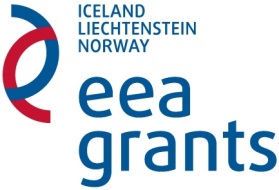 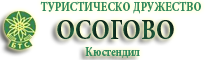 В ПАРТНЬОРСТВО С
www.ngogrants.bg
ОСНОВНИ ДЕЙНОСТИ по проекта
Провеждане на поредица от тематични семинари на тема
„Поведение в защитени местности и територии”
„Този документ е създаден с финансовата подкрепа на Програмата за подкрепа на неправителствени организации в България по Финансовия механизъм на Европейското икономическо пространство. Цялата отговорност за съдържанието на документа се носи от ТД «Осогово», Кюстендил и при никакви обстоятелства не може да се приема, че този документ отразява официалното становище на Финансовия механизъм на Европейското икономическо пространство и Оператора на Програмата за подкрепа на неправителствени организации в България.“
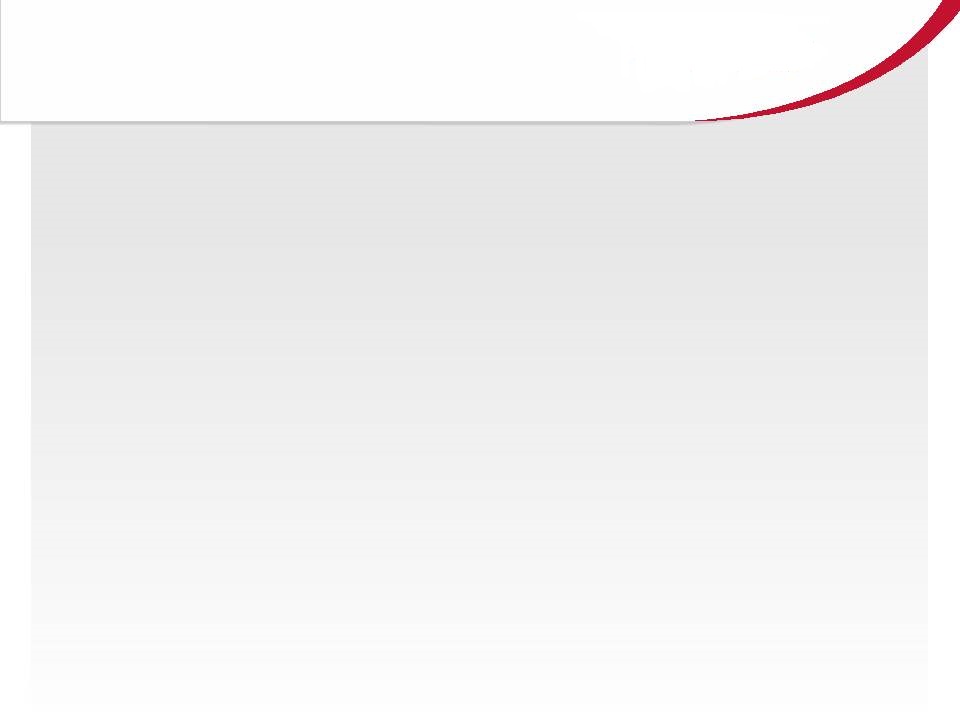 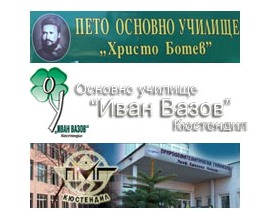 „Проектът  «ЗЕЛЕНА ДИРЕКТНА ЛИНИЯ » се финансира в рамките на Програмата за подкрепа на НПО в България по Финансовия механизъм на Европейското икономическо пространство 2009-2014 г.“
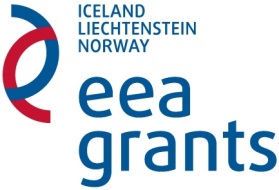 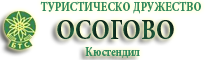 В ПАРТНЬОРСТВО С
www.ngogrants.bg
ОСНОВНИ ДЕЙНОСТИ по проекта
Опознавателни наблюдения на животни и растения в естествената им среда в защитените територии
„Този документ е създаден с финансовата подкрепа на Програмата за подкрепа на неправителствени организации в България по Финансовия механизъм на Европейското икономическо пространство. Цялата отговорност за съдържанието на документа се носи от ТД «Осогово», Кюстендил и при никакви обстоятелства не може да се приема, че този документ отразява официалното становище на Финансовия механизъм на Европейското икономическо пространство и Оператора на Програмата за подкрепа на неправителствени организации в България.“
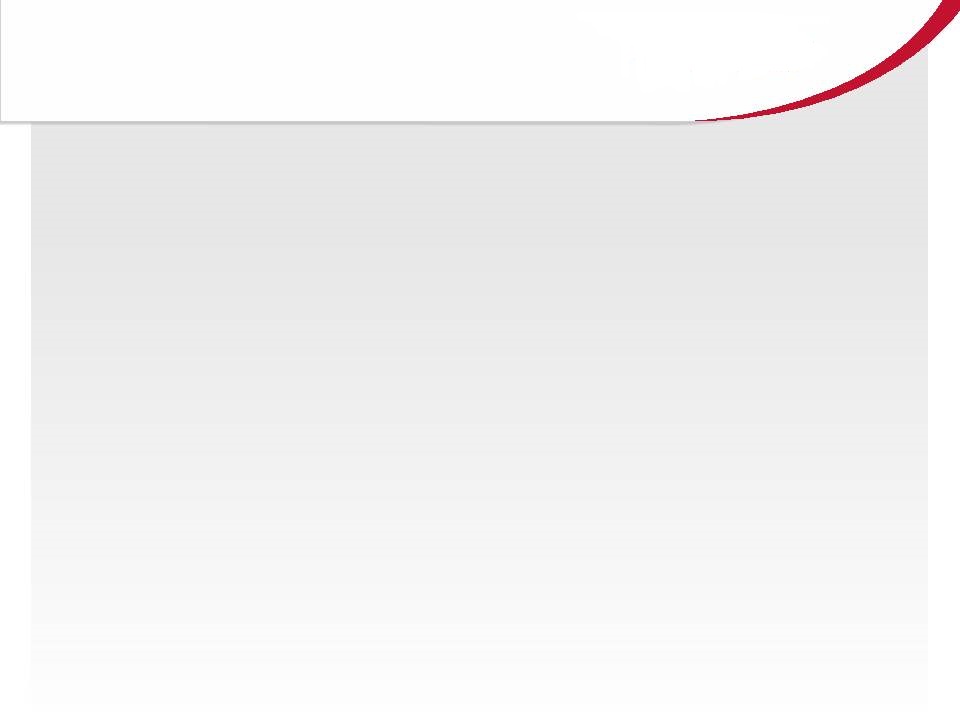 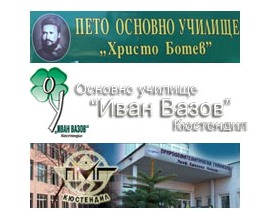 „Проектът  «ЗЕЛЕНА ДИРЕКТНА ЛИНИЯ » се финансира в рамките на Програмата за подкрепа на НПО в България по Финансовия механизъм на Европейското икономическо пространство 2009-2014 г.“
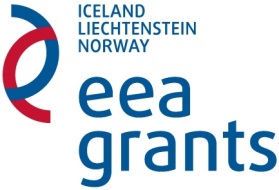 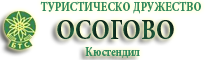 В ПАРТНЬОРСТВО С
www.ngogrants.bg
ОСНОВНИ ДЕЙНОСТИ по проекта
Междуучилищно състезание "Зелена директна линия"
„Този документ е създаден с финансовата подкрепа на Програмата за подкрепа на неправителствени организации в България по Финансовия механизъм на Европейското икономическо пространство. Цялата отговорност за съдържанието на документа се носи от ТД «Осогово», Кюстендил и при никакви обстоятелства не може да се приема, че този документ отразява официалното становище на Финансовия механизъм на Европейското икономическо пространство и Оператора на Програмата за подкрепа на неправителствени организации в България.“
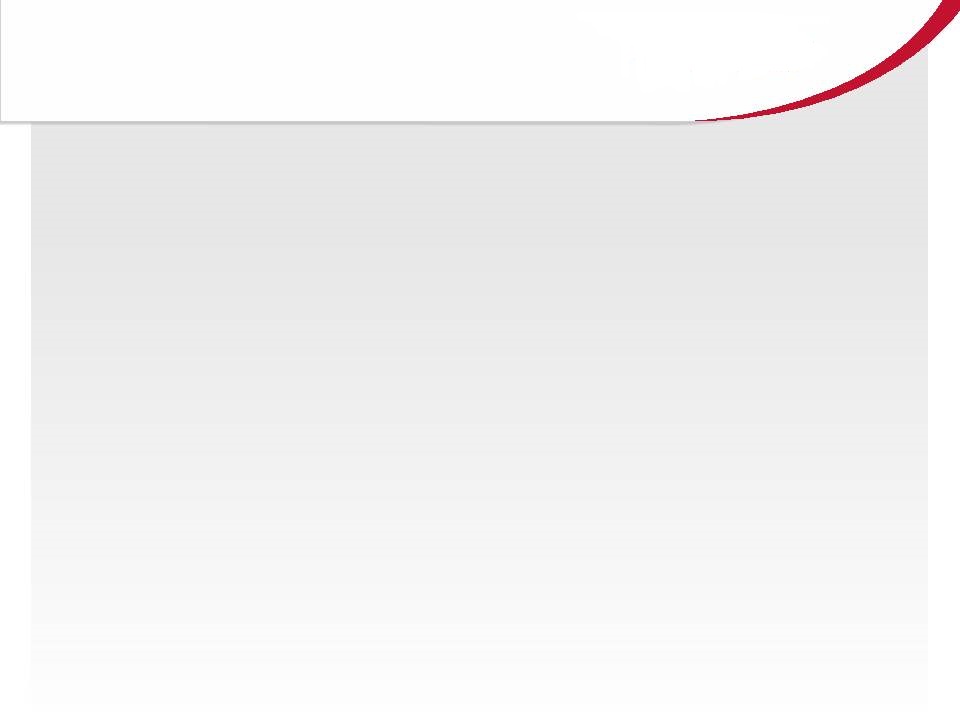 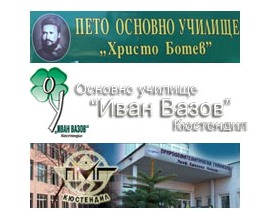 „Проектът  «ЗЕЛЕНА ДИРЕКТНА ЛИНИЯ » се финансира в рамките на Програмата за подкрепа на НПО в България по Финансовия механизъм на Европейското икономическо пространство 2009-2014 г.“
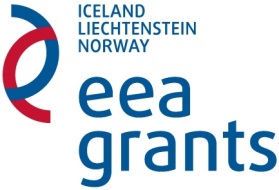 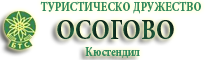 В ПАРТНЬОРСТВО С
www.ngogrants.bg
ОСНОВНИ ДЕЙНОСТИ по проекта
Конкурс за почетен знак на инициативата Зелена директна линия
„Този документ е създаден с финансовата подкрепа на Програмата за подкрепа на неправителствени организации в България по Финансовия механизъм на Европейското икономическо пространство. Цялата отговорност за съдържанието на документа се носи от ТД «Осогово», Кюстендил и при никакви обстоятелства не може да се приема, че този документ отразява официалното становище на Финансовия механизъм на Европейското икономическо пространство и Оператора на Програмата за подкрепа на неправителствени организации в България.“
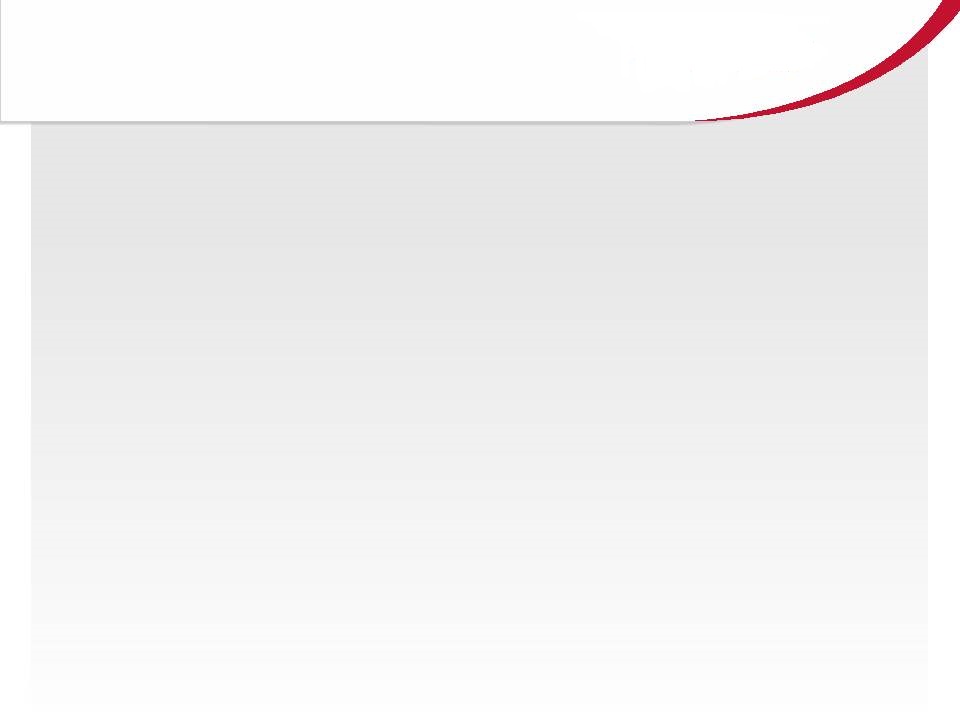 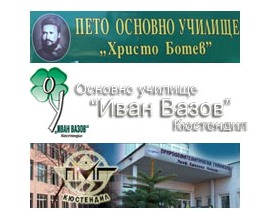 „Проектът  «ЗЕЛЕНА ДИРЕКТНА ЛИНИЯ » се финансира в рамките на Програмата за подкрепа на НПО в България по Финансовия механизъм на Европейското икономическо пространство 2009-2014 г.“
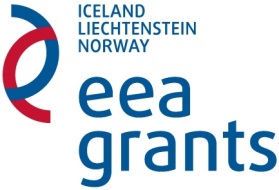 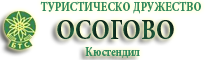 В ПАРТНЬОРСТВО С
www.ngogrants.bg
СРОК НА РЕАЛИЗАЦИЯ НА ПРОЕКТНИТЕ ДЕЙНОСТИ:
10 месеца

03.06.2015 – 02.04.2016 г.
„Този документ е създаден с финансовата подкрепа на Програмата за подкрепа на неправителствени организации в България по Финансовия механизъм на Европейското икономическо пространство. Цялата отговорност за съдържанието на документа се носи от ТД «Осогово», Кюстендил и при никакви обстоятелства не може да се приема, че този документ отразява официалното становище на Финансовия механизъм на Европейското икономическо пространство и Оператора на Програмата за подкрепа на неправителствени организации в България.“
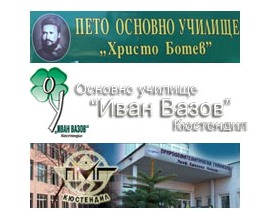 „Проектът  «ЗЕЛЕНА ДИРЕКТНА ЛИНИЯ » се финансира в рамките на Програмата за подкрепа на НПО в България по Финансовия механизъм на Европейското икономическо пространство 2009-2014 г.“
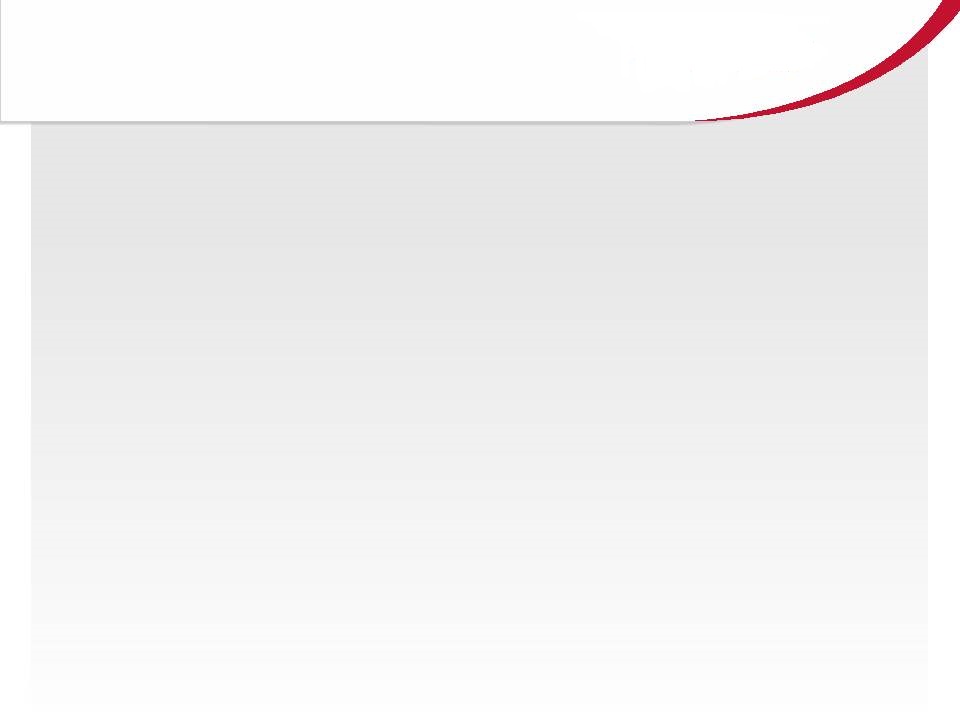 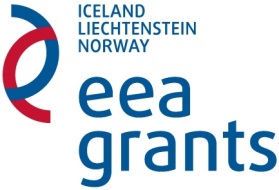 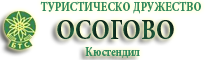 В ПАРТНЬОРСТВО С
www.ngogrants.bg
Очаквани резултати
„Този документ е създаден с финансовата подкрепа на Програмата за подкрепа на неправителствени организации в България по Финансовия механизъм на Европейското икономическо пространство. Цялата отговорност за съдържанието на документа се носи от ТД «Осогово», Кюстендил и при никакви обстоятелства не може да се приема, че този документ отразява официалното становище на Финансовия механизъм на Европейското икономическо пространство и Оператора на Програмата за подкрепа на неправителствени организации в България.“
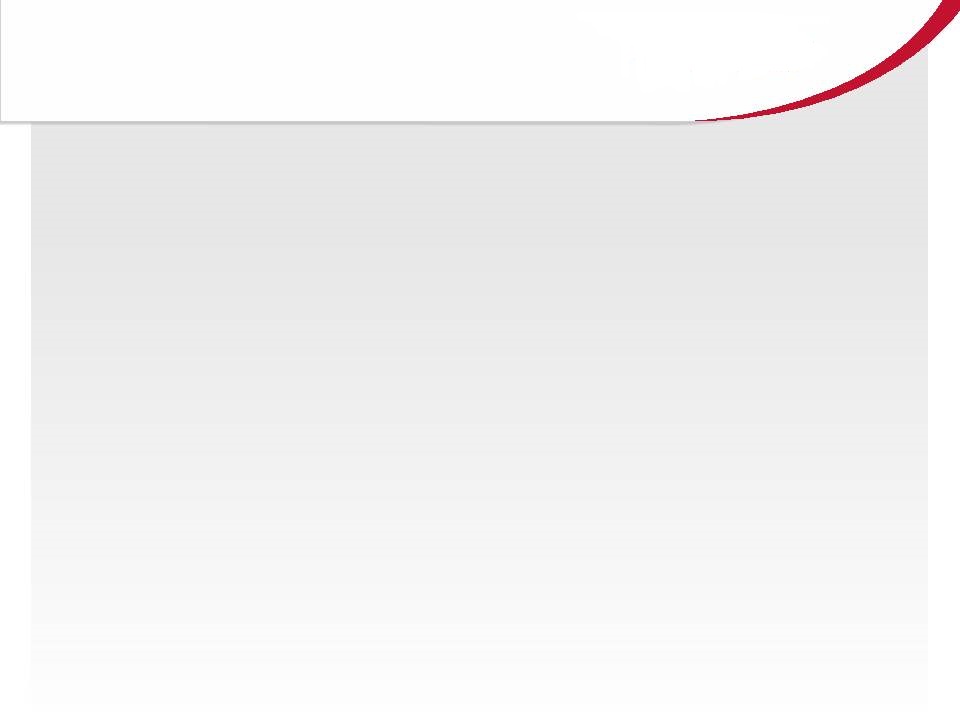 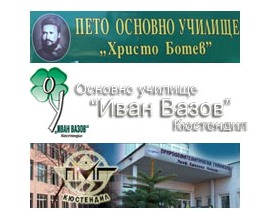 „Проектът  «ЗЕЛЕНА ДИРЕКТНА ЛИНИЯ » се финансира в рамките на Програмата за подкрепа на НПО в България по Финансовия механизъм на Европейското икономическо пространство 2009-2014 г.“
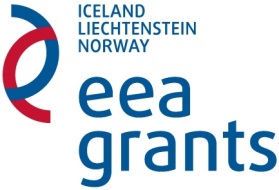 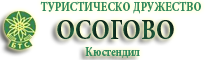 В ПАРТНЬОРСТВО С
www.ngogrants.bg
Очаквани резултати
„Този документ е създаден с финансовата подкрепа на Програмата за подкрепа на неправителствени организации в България по Финансовия механизъм на Европейското икономическо пространство. Цялата отговорност за съдържанието на документа се носи от ТД «Осогово», Кюстендил и при никакви обстоятелства не може да се приема, че този документ отразява официалното становище на Финансовия механизъм на Европейското икономическо пространство и Оператора на Програмата за подкрепа на неправителствени организации в България.“
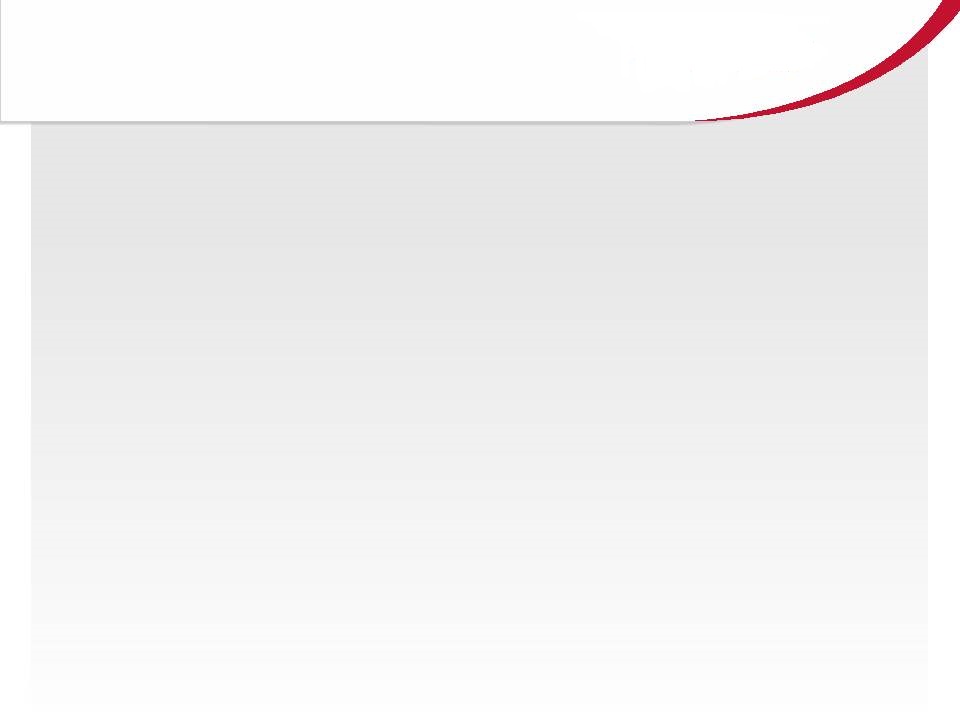 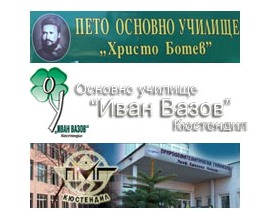 „Проектът  «ЗЕЛЕНА ДИРЕКТНА ЛИНИЯ » се финансира в рамките на Програмата за подкрепа на НПО в България по Финансовия механизъм на Европейското икономическо пространство 2009-2014 г.“
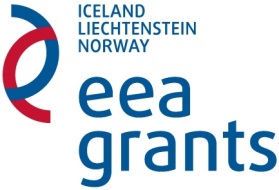 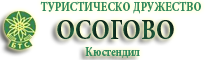 В ПАРТНЬОРСТВО С
www.ngogrants.bg
Очаквани резултати
„Този документ е създаден с финансовата подкрепа на Програмата за подкрепа на неправителствени организации в България по Финансовия механизъм на Европейското икономическо пространство. Цялата отговорност за съдържанието на документа се носи от ТД «Осогово», Кюстендил и при никакви обстоятелства не може да се приема, че този документ отразява официалното становище на Финансовия механизъм на Европейското икономическо пространство и Оператора на Програмата за подкрепа на неправителствени организации в България.“
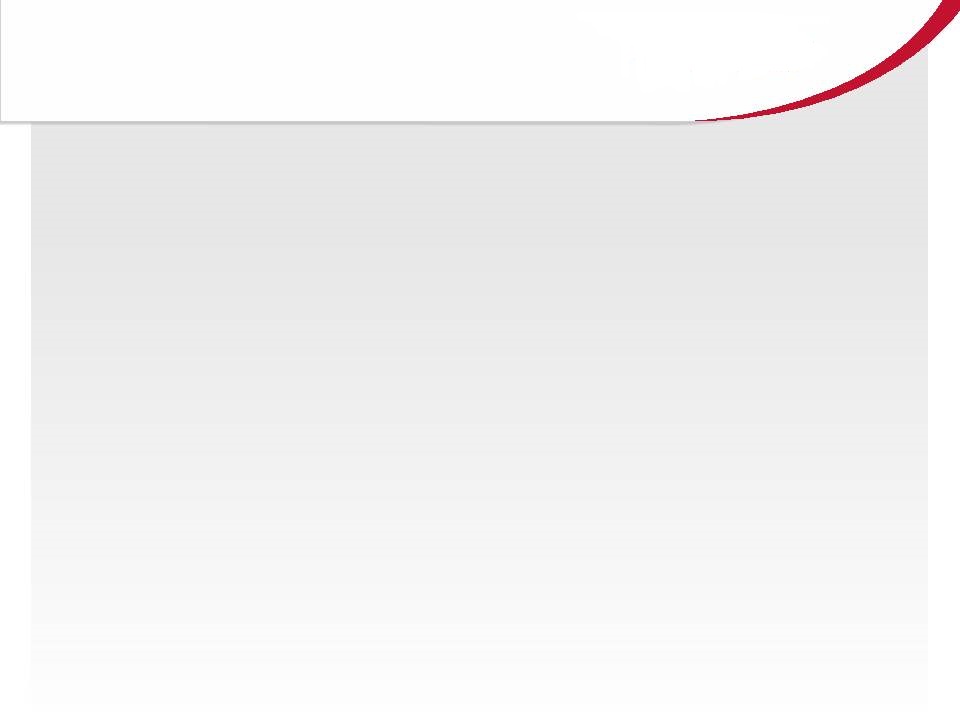 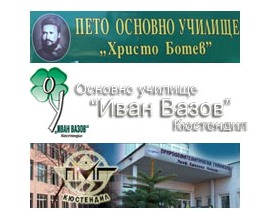 „Проектът  «ЗЕЛЕНА ДИРЕКТНА ЛИНИЯ » се финансира в рамките на Програмата за подкрепа на НПО в България по Финансовия механизъм на Европейското икономическо пространство 2009-2014 г.“
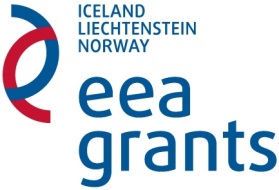 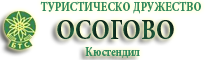 В ПАРТНЬОРСТВО С
www.ngogrants.bg
Очаквани резултати
„Този документ е създаден с финансовата подкрепа на Програмата за подкрепа на неправителствени организации в България по Финансовия механизъм на Европейското икономическо пространство. Цялата отговорност за съдържанието на документа се носи от ТД «Осогово», Кюстендил и при никакви обстоятелства не може да се приема, че този документ отразява официалното становище на Финансовия механизъм на Европейското икономическо пространство и Оператора на Програмата за подкрепа на неправителствени организации в България.“
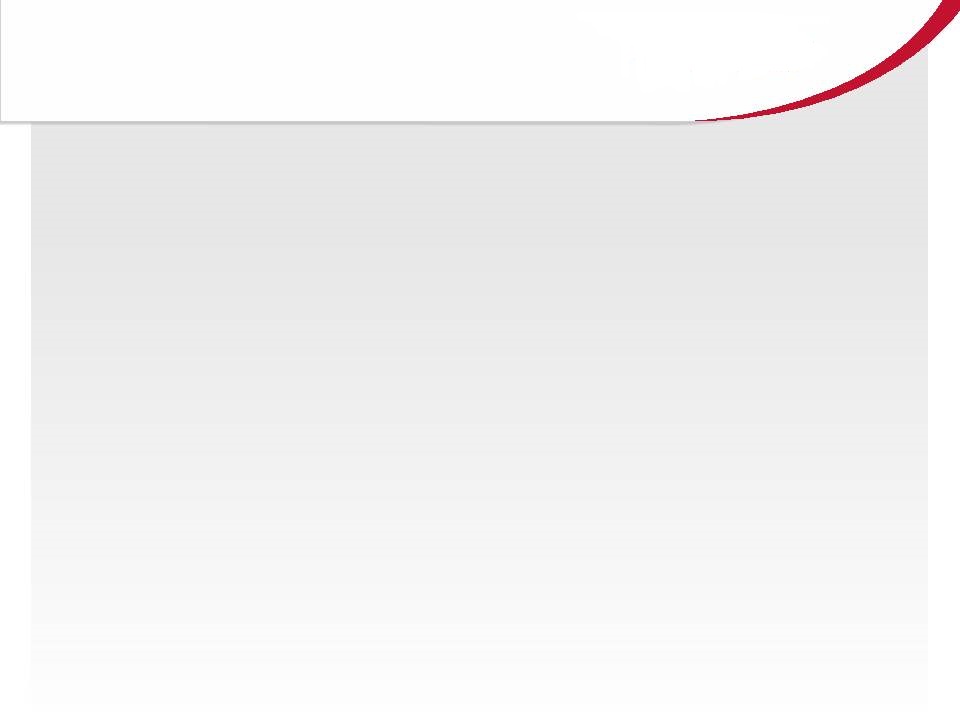 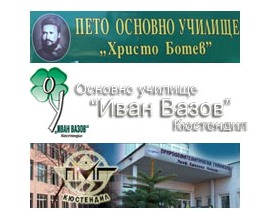 „Проектът  «ЗЕЛЕНА ДИРЕКТНА ЛИНИЯ » се финансира в рамките на Програмата за подкрепа на НПО в България по Финансовия механизъм на Европейското икономическо пространство 2009-2014 г.“
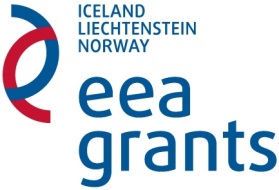 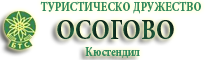 В ПАРТНЬОРСТВО С
www.ngogrants.bg
Очаквани резултати
„Този документ е създаден с финансовата подкрепа на Програмата за подкрепа на неправителствени организации в България по Финансовия механизъм на Европейското икономическо пространство. Цялата отговорност за съдържанието на документа се носи от ТД «Осогово», Кюстендил и при никакви обстоятелства не може да се приема, че този документ отразява официалното становище на Финансовия механизъм на Европейското икономическо пространство и Оператора на Програмата за подкрепа на неправителствени организации в България.“
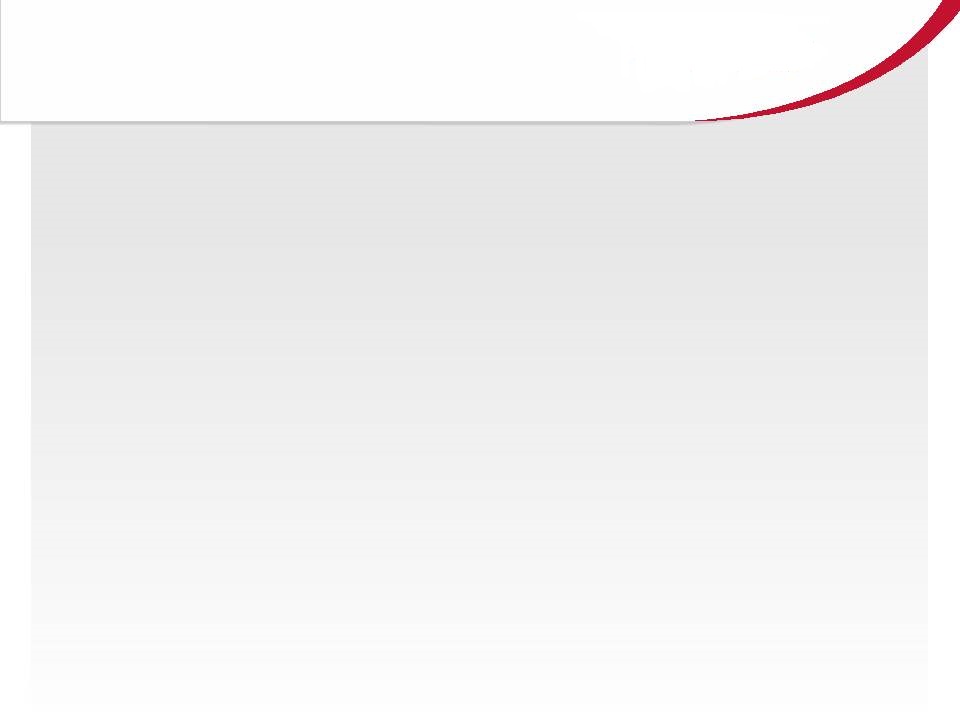 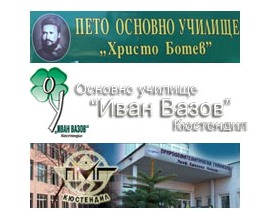 „Проектът  «ЗЕЛЕНА ДИРЕКТНА ЛИНИЯ » се финансира в рамките на Програмата за подкрепа на НПО в България по Финансовия механизъм на Европейското икономическо пространство 2009-2014 г.“
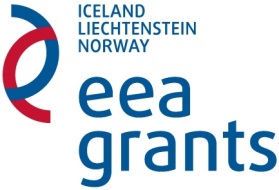 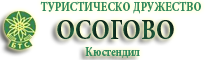 В ПАРТНЬОРСТВО С
www.ngogrants.bg
БЛАГОДАРЯ ВИ ЗА ВНИМАНИЕТО!
„Този документ е създаден с финансовата подкрепа на Програмата за подкрепа на неправителствени организации в България по Финансовия механизъм на Европейското икономическо пространство. Цялата отговорност за съдържанието на документа се носи от ТД «Осогово», Кюстендил и при никакви обстоятелства не може да се приема, че този документ отразява официалното становище на Финансовия механизъм на Европейското икономическо пространство и Оператора на Програмата за подкрепа на неправителствени организации в България.“